Модул 3: Комуникация и съдействие
Онлайн курсът "Му e-Start", който ви дава основни цифрови умения за използване на най-разпространените услуги на електронното правителство и електронната търговия.
Информация за проекта
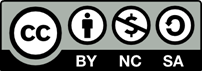 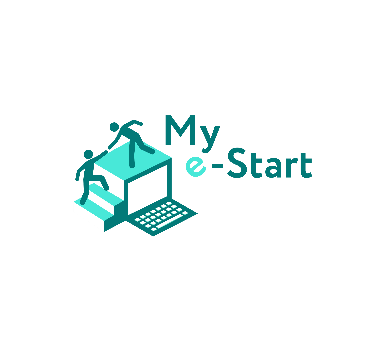 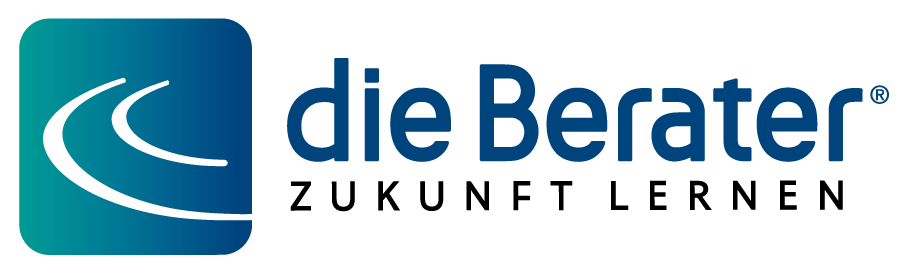 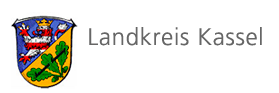 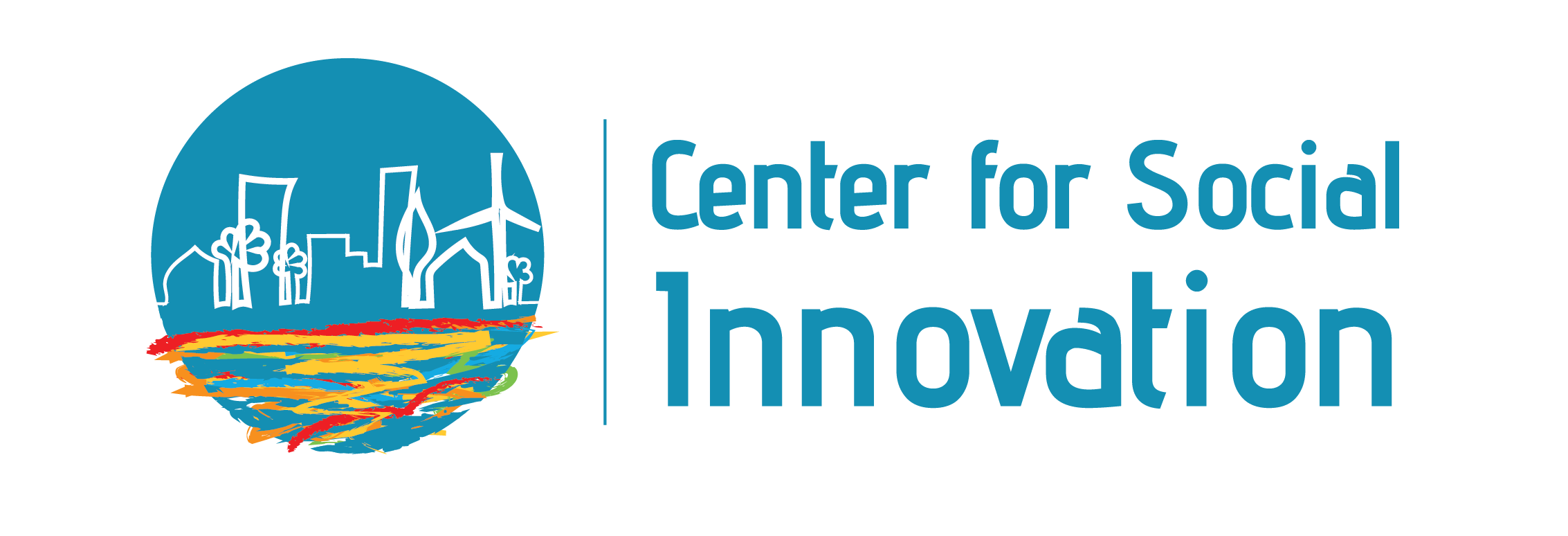 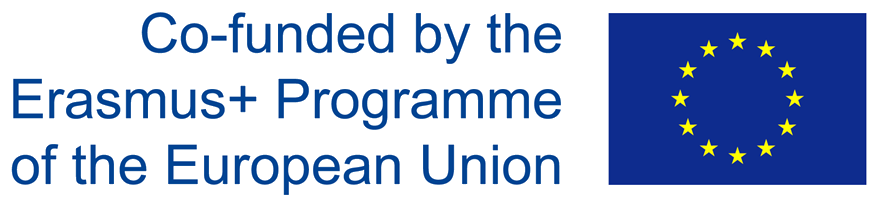 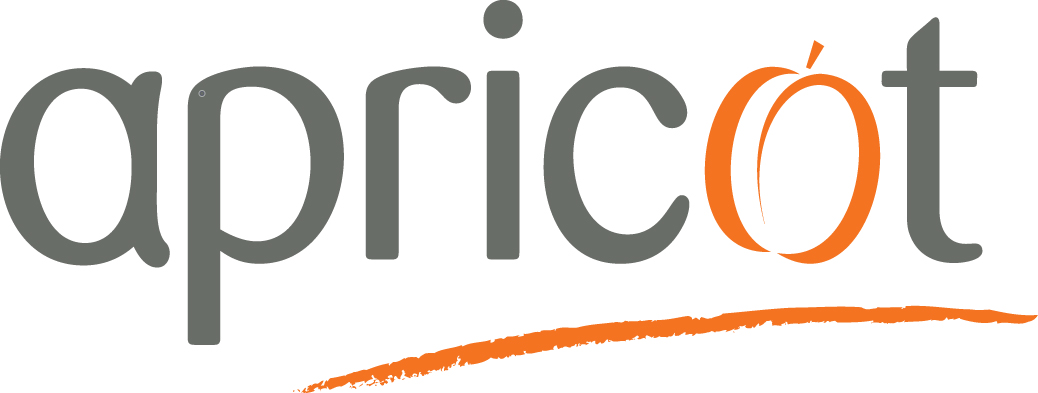 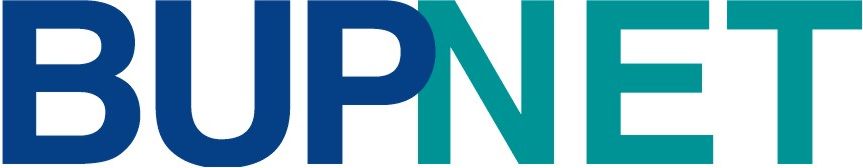 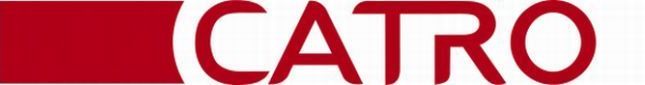 Въведение
Въведение – цели и задачи
Този модул изследва:
Определяне на възможностите за подкрепа – използване на различни начини за търсене на подкрепа онлайн
Електронната поща като инструмент за търсене на помощ – познаване на основните функции на електронната поща
Нетикет в онлайн комуникациите – използване на подходящо и уважително поведение онлайн
Въведение – съдържание
Този онлайн модул е разделен на следните подмодули:
Въведение
Определяне на възможностите за подкрепа
Електронната поща като инструмент за търсене на помощ
Нетикет в онлайн комуникациите
Достъп до курса, Модул 3
В адресната лента на браузъра си напишете my-eStart.dieberater.com и натиснете Enter/Go на клавиатурата си.
Когато стигнете до страницата за влизане в платформата My e-Start, използвайте потребителското име и паролата, които сте създали при първата сесия
След като влезете в системата, щракнете/докоснете бутона Access (Достъп) под изображението с флага на езика, който желаете да използвате (например EN)
Кликнете/докоснете Модул 3 – Комуникация и съдействие
Кликнете/докоснете 3.1 Въведение
Работете, докато завършите всички раздели от 3.1 до 3.4
ЗАБЕЛЕЖКА: за допълнителна помощ се обърнете към Ръководството за курса или ме помолете за помощ!
Когато приключите, можете да излезете от системата
Затвърждаване
Допълнително практикуване на наученото
Дейност 1:
Отидете на уебсайта my-estart.eu и отговорете на следното:
Кой е координаторът на организацията, базирана в България?
Как можете да се свържете с тях, за да изразите интереса си към участие в проекта My e-Start? 

Дейност 2:
Получили сте неочаквано писмо от пощата във вашия район, че трябва да вземете пакет. 
Намерете информацията за контакт онлайн и запишете всички начини, по които можете да се свържете, за да попитате дали полученото писмо е правилно адресирано до вас
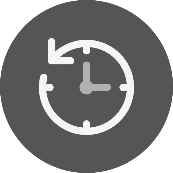 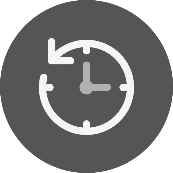 Надграждане
Дейности за надграждане на обучението
Дейност 1:
Изгответе имейл, който да изпратите на Димитър Златанов в България (Партньор в Му e-Start). Не забравяйте да използвате нетикет в писането си. 
Ако някой ваш приятел също се интересува от проекта, как бихте го включили в имейла?

Дейност 2:
Какъв според вас е най-добрият начин за комуникация с местната пощенска служба?
Защо? Какви са предимствата на този вариант от гледна точка на време, енергия, яснота?
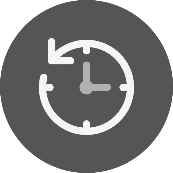 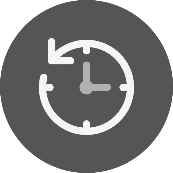 Размисъл
Дискусия
Как разбирате на практика понятието "нетикет"?
Какви фактори вземате предвид, преди да решите кой е най-добрият вариант за комуникация с дадена услуга/компания? 
След като откриете в интернет място, което трябва да посетите, знаете ли как да го използвате чрез картографското приложение на смартфона си, за да стигнете до него?